Самодетерминация преступности
Работу выполнил: Исломов Тимур
14.10.21 г.
Существует несколько подходов к определению самодетерминации: общенаучный, социальный, криминологический.
В рамках общенаучного подхода самодетерминация рассматривается как «изменение объекта под влиянием внутренне присущих ему противоречий, факторов и условий»
Представители социального подхода определяют самодетерминацию как основную врожденную склонность, которая ведет организм к вовлеченности в интересующее поведение, которое обычно имеет преимущества для развития умений осуществлять гибкое взаимодействие с социальной средой
2
В рамках криминологического подхода наиболее полное представление о явлении самодетерминации дает профессор А. И. Долгова: «Преступность представляет собой определенную систему взаимосвязанных элементов, а способность системы к самовоспроизводству и самосохранению — это признак системы, заключающийся в воссоздании структур и связей между ними; постоянный процесс поддержания равновесия системы с окружающей средой. Это базовое свойство системы, без которого она прекратила бы свое существование
3
2021 г.
Все вышеприведенные определения рассматривают самодетерминацию через системный подход, предполагающий изменение внутренних характеристик системы путем ее развития. При этом система не является чем-то обособленным, она активно взаимодействует с внешней средой, что также влияет на изменение ее внутренних качеств. Вместе с тем происходит и обратный процесс — когда система влияет на внешнюю среду, трансформируя ее.

При этом самодетерминацию преступности можно рассматривать в узком (процесс порождения преступностью новых общественно опасных деяний, запрещенных уголовным законодательством) и широком (процесс порождения преступностью новых антиобщественных деяний) смыслах
4
2021 г.
Ученый-криминолог В.Е. Эминов выделяет следующие формы самодетерминации преступности:
1) самодетерминация при совершении «удачного»
и нераскрытого преступления. Сюда же автор включает профессиональную и рецидивную преступность. Однако представляется целесообразным рассматривать рецидивную преступность как отдельную форму самодетерминации преступности;
2) самодетерминация, связанная с совершением «вспомогательных», «подсобных» преступлений;
3) самодетерминация, связанная с деятельностью организованной преступности;
4) самодетерминация, связанная с безнормативной психологией населения.
5
Помимо обозначенных форм самодетерминации преступности, А. И. Долгова и М. В. Королева выделяют еще одну форму — «теневую юстицию». М. В. Королева разделяет формы самодетерминации преступности на две группы: формы, оказывающие прямое самодетерминирующее влияние (латентная преступность, нераскрытая преступность, совершение вспомогательных преступлений, организованная преступность, коррупция и др.); формы, оказывающие опосредованное самодетерминирующее влияние («теневая юстиция», криминальная субкультура и особая психология населения, вызывающая «безнормативность поведения»)
6
2021 г.
ОДНАКО, БОЛЕЕ ПРАВИЛЬНЫМ БУДЕТ ОТНЕСТИ ЛАТЕНТНУЮ И НЕРАСКРЫТУЮ ПРЕСТУПНОСТЬ К ФОРМАМ, ОКАЗЫВАЮЩИМ ОПОСРЕДОВАННОЕ ВЛИЯНИЕ, В СВЯЗИ С ТЕМ, ЧТО ДАННЫЕ ВИДЫ
ПРЕСТУПНОСТИ ДЕТЕРМИНИРУЮТ НОВЫЕ ПРЕСТУПЛЕНИЯ, ВОЗДЕЙСТВУЯ НА ПСИХОЛОГИЮ КАК ПРЕСТУПНИКА, ТАК И ОБЩЕСТВА, ФОРМИРУЯ В НИХ ВСЕДОЗВОЛЕННОСТЬ.
2021 г.
Анализируя приведенные выше классификации форм самодетерминации преступности, более верной представляется иная систематизация рассматриваемых форм, которую следует представить следующим образом.
I. По механизму оказываемого влияния:
A. Прямая самодетерминация:
1. Совершение вспомогательных преступлений:
II. По уровню действия: 
А. Самодетерминация отдельных видов преступности (корыстные, насильственные и другие виды преступности).
Б. Самодетерминация отдельных преступлений (убийство, получение и дача взятки, организация экстремистской организации и др.).
2. Организованная преступность.
3. Коррупция
4. Рецидивная преступность
5. Профессиональная преступность.
6. Пенитенциарная преступность
Б. Косвенная самодетерминация:
1. Латентная преступность
2. Нераскрытая преступность.
3. «Теневая юстиция»
4. Криминальная антикультура.
5. Определенная психология населения.
8
1. Совершение вспомогательных преступлений:
1) вспомогательные преступления, необходимые для совершения основного;
2) вспомогательные преступления, совершаемые в целях сокрытия следов основного преступления;
3) вспомогательные преступления, совершенные с целью использования результатов преступления.

2. Организованная преступность. Организованная преступность имеет особый механизм проявления. Так, создание преступной организации уже предполагает совершение действий преступной направленности (т. е. одно преступление неминуемо влечет другие). Например, если преступная организация занимается незаконным сбытом наркотических средств или психотропных веществ (ст. 228.1 УК РФ), то в результате этой деятельности становится необходимой легализация доходов, нажитых преступным путем (ст. 174.1 УК РФ).

3. Коррупция. Организованные преступные формирования являются основным корруптером, выступают заказчиком действий подкупленной стороны. При этом отмечается и обратная связь, когда коррумпированные должностные лица способствуют сохранению и развитию криминальных структур, помогая им, например, уклоняться от налогов и уголовной ответственности, незаконно приобретать собственность и т. д. 

4. Рецидивная преступность. Рецидив преступлений отличается от простой повторности тем, что новое преступление совершается после того, как были приняты предусмотренные законом меры за предыдущие преступления. Рецидивная преступность выражает такое негативное качество преступности, как ее устойчивость, а ее повышенная общественная опасность заключается в том, что она свидетельствует об упорном нежелании ряда лиц вести себя в соответствии с принятыми в обществе нормами и о выборе такими лицами криминальных способов решения своих проблем
9
5. Профессиональная преступность. Профессионализм преступников наблюдается при неоднократном совершении преступником общественно опасных деяний определенного типа, например, мошеннических действий. И каждый раз он совершенствует использующиеся преступные схемы, а также вырабатывает новые, исходя из полученного личного преступного опыта и опыта других преступников, отбывающих вместе с ним наказание. Вместе с тем нельзя не заметить, что профессиональная преступность обладает повышенной латентностью.
6. Пенитенциарная преступность. Механизм самодетерминации пенитенциарной преступности выражен в особой антикультуре (криминальной) и вынужденном подчинении интересам криминальных лидеров, конфликтных ситуациях и противоречиях между группами осужденных и отдельными осужденными либо между осужденными и представителями администрации исправительного учреждения, развитии особой психологии осужденного, постоянно ожидающего унижения и готового к самообороне, в связи с чем в целях собственной безопасности он вынужден примкнуть к той или иной группе осужденных и поддерживать их интересы.
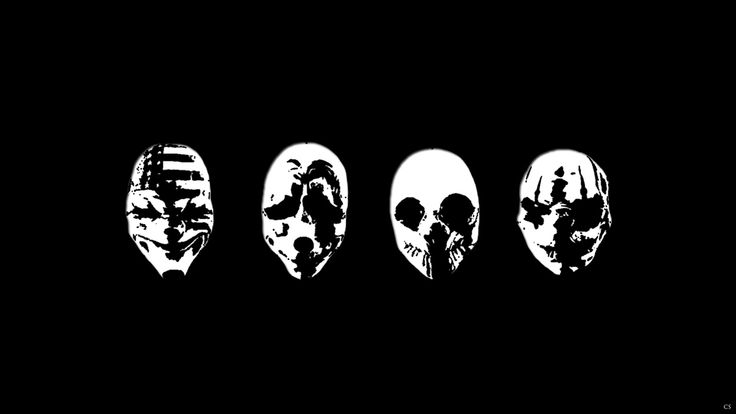 10
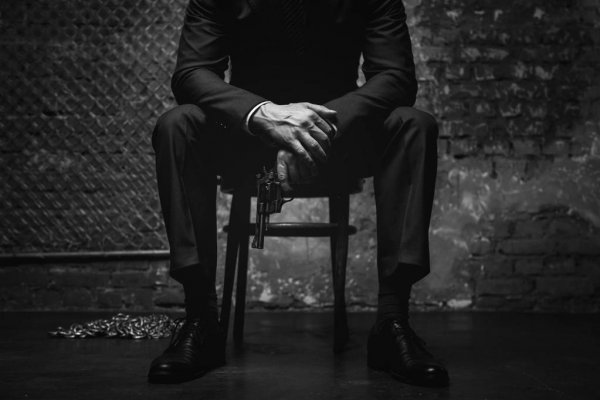 Б. Косвенная самодетерминация:
      1. Латентная преступность. Рассматривая вопрос о латентности преступности, необходимо выделить два ее вида: скрытая и скрываемая. Скрытая латентность преступности вызвана рядом факторов: потерпевший не обратился в правоохранительные органы за защитой своих интересов из-за неосознания того, что в отношении него было совершено преступление, из-за неэффективности работы правоохранительных органов и др.; правоохранительным органам не известно о совершившемся преступлении по другим причинам. Скрываемая преступность также может быть вызвана рядом факторов: неучет преступлений с целью повысить рейтинги раскрываемости, отказ в принятии заявления со ссылкой на малозначительность деяния (однако решение о малозначительности субъективно), обусловленный загруженностью правоохранительных органов.
2. Нераскрытая преступность. Нераскрытые преступления в силу факта их регистрации и учета правоохранительными органами не входят в латентную преступность, однако играют ту же роль в развитии самодетерминации преступности, так как в случае отсутствия реакции со стороны правоохранительных органов преступник не несет наказания, что приводит его к выводу о возможности продолжения преступной деятельности.
11
2021 г.
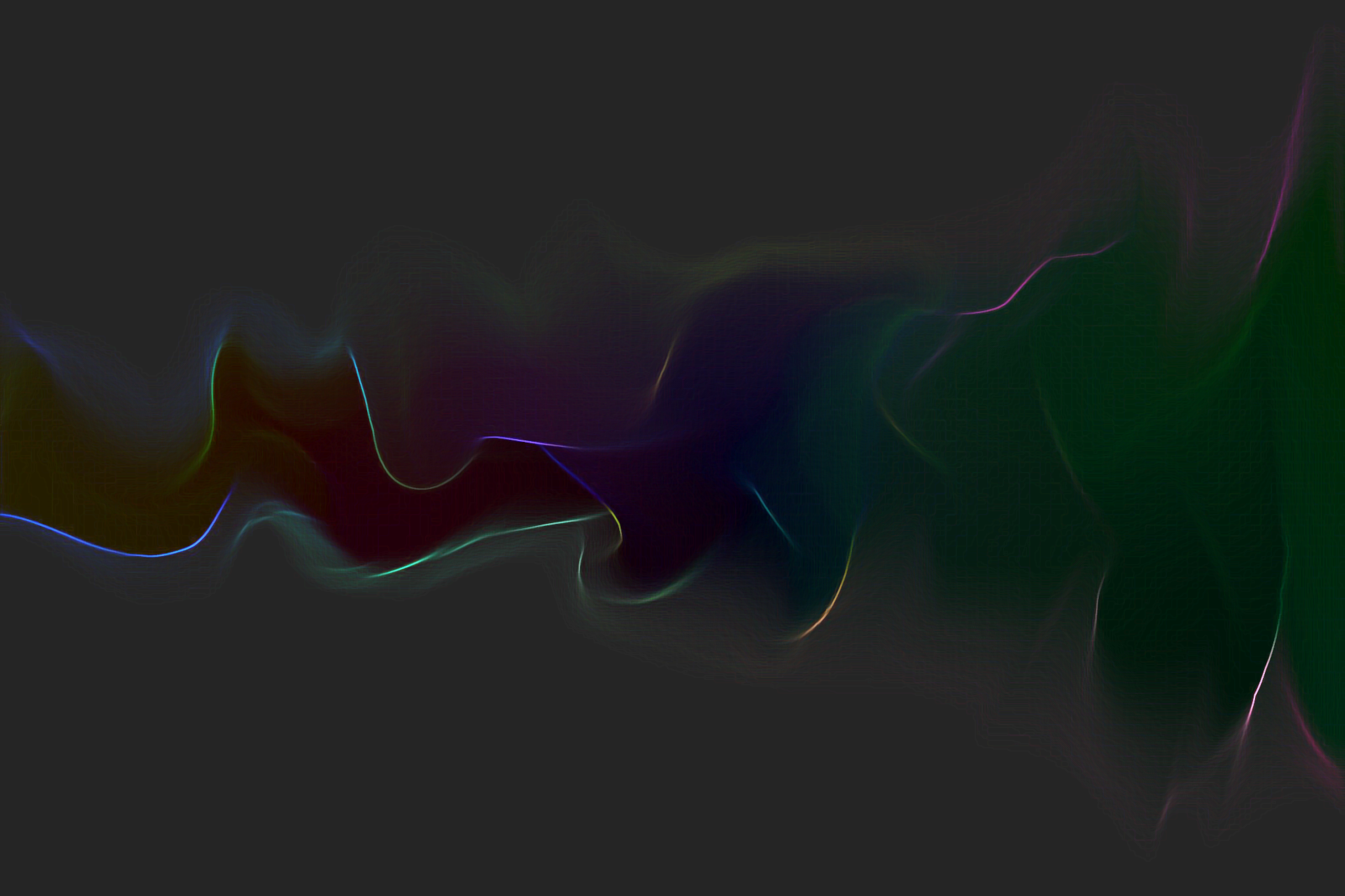 3.«Теневая юстиция». Это разрешение споров, возникающих между гражданами, а также защита ими своих интересов собственными силами, в том числе с использованием криминального ресурса в ситуации отсутствия доверия к правоохранительной системе государства. В случае мести потерпевшего, свершения «самосуда» урегулирование споров происходит за рамками официальной государственной системы
4. Криминальная антикультура. Она оказывает влияние не только на лиц, отбывающих наказание в местах лишения свободы, но и на психологию общества в целом. По справедливому мнению О.В. Старкова, общественная опасность криминальной антикультуры состоит в том, что она искажает общественное правосознание, деформирует добропорядочность граждан, сохраняет и передает из поколения в поколение преступников криминальный опыт и профессионализм, способствует негативной трансформации нравственных, культурных, идеологических, эстетических ценностей современного общества и т. д.
5. Определенная психология населения. Правовая аномия (определенное состояние психологии общества) возникает именно в связи с диссонансом неписаного и формального права. Развитие формального права вразрез с нормами, устоявшимися в обществе, порождает и усиливает аномийное поведение. Средства для достижения поставленной индивидом цели могут вступить в противоречие, когда индивид начал стремиться к какому-либо результату, но понял, что к одобряемым социальной структурой средствам доступа у него нет. В этом случае он прибегает к незаконным способам достижения своей цели
12
Таким образом, существует несколько подходов к определению самодетерминации: общенаучный, социальный, криминологический. Представляется наиболее верным рассматривать самодетерминацию преступности как процесс порождения преступностью новых антиобщественных деяний. Формы самодетерминации преступности по механизму оказываемого влияния условно можно разделить на две основные группы: оказывающие прямое самодетерминирующее воздействие (совершение вспомогательных преступлений, организованная группа, рецидивная преступность, коррупция, профессиональная преступность, пенитенциарная преступность) и оказывающие косвенное самодетерминирующее воздействие (латентная преступность, нераскрытая преступность, теневая юстиция, особая психология общества, криминальная антикультура). По уровню действия формы самодетерминации преступности могут быть разделены на самодетерминацию отдельных видов преступности (корыстные, насильственные и другие виды преступности)
и самодетерминацию отдельных преступлений (убийство, получение и дача взятки, организация экстремистской организации и др.).
2021 г.
Самодетерминация преступности — опасное явление, сильно затрудняющее борьбу с ней. Для ее преодоления необходимы решительная активизация деятельности правоохранительных органов, настойчивая борьба с рецидивом, ликвидация преступных группировок и воспитание населения в духе непримиримости к нарушениям и нарушителям законов.
2021 г.
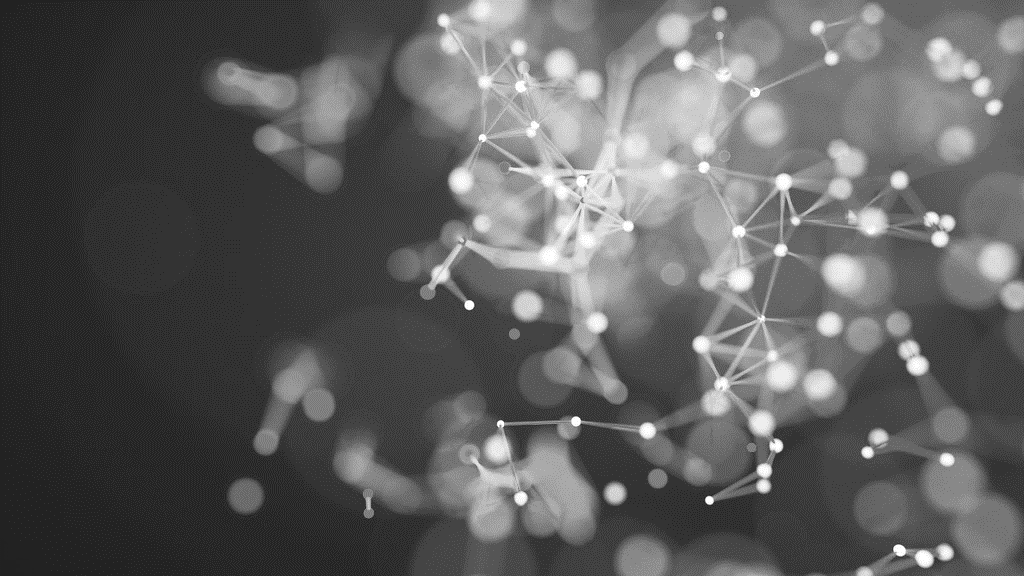 СПАСИБО ЗА ВНИМАНИЕ
8 (800) 535-35-35
Исломов Тимур
tima.islomov@mail.ru
Российская академия адвокатуры и нотариата